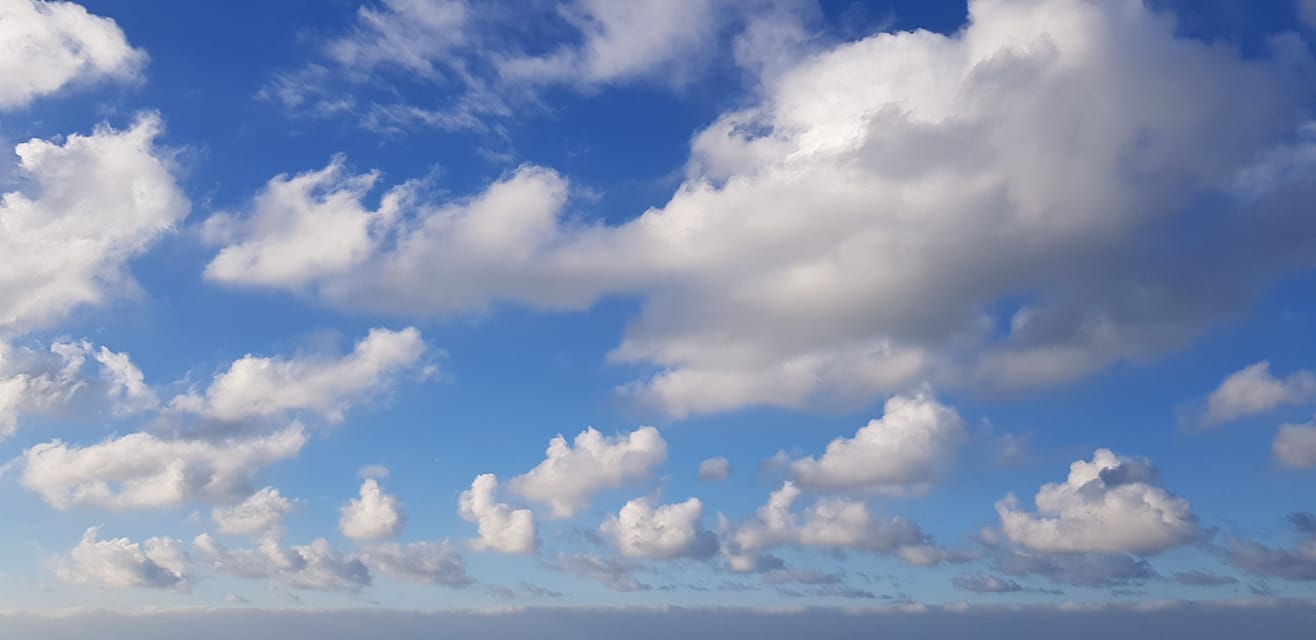 WP2.1a,b: High resolution simulations of convection  GOAL: To inform parametrization development and in particular improve the temporal evolution of convection (“convective memory”) METHOD: Analysing the diurnal cycle of deep convection using MONC
Chimene Daleu, Natalie Harvey 
Steve Woolnough, Bob Plant
Alison Stirling
Experimental setup – based on EUROCS
Idealised prescribed surface forcing based on EUROCS (Guichard et al., 2004), balanced by a specified large scale cooling of -2.2K/day. Initial profiles also based on EUROCS. 
3D setup:  100km x 100km domain with 200m horizontal and 99  vertical levels (stretched grid and 20 km top). 
Run for 10 diurnal cycles
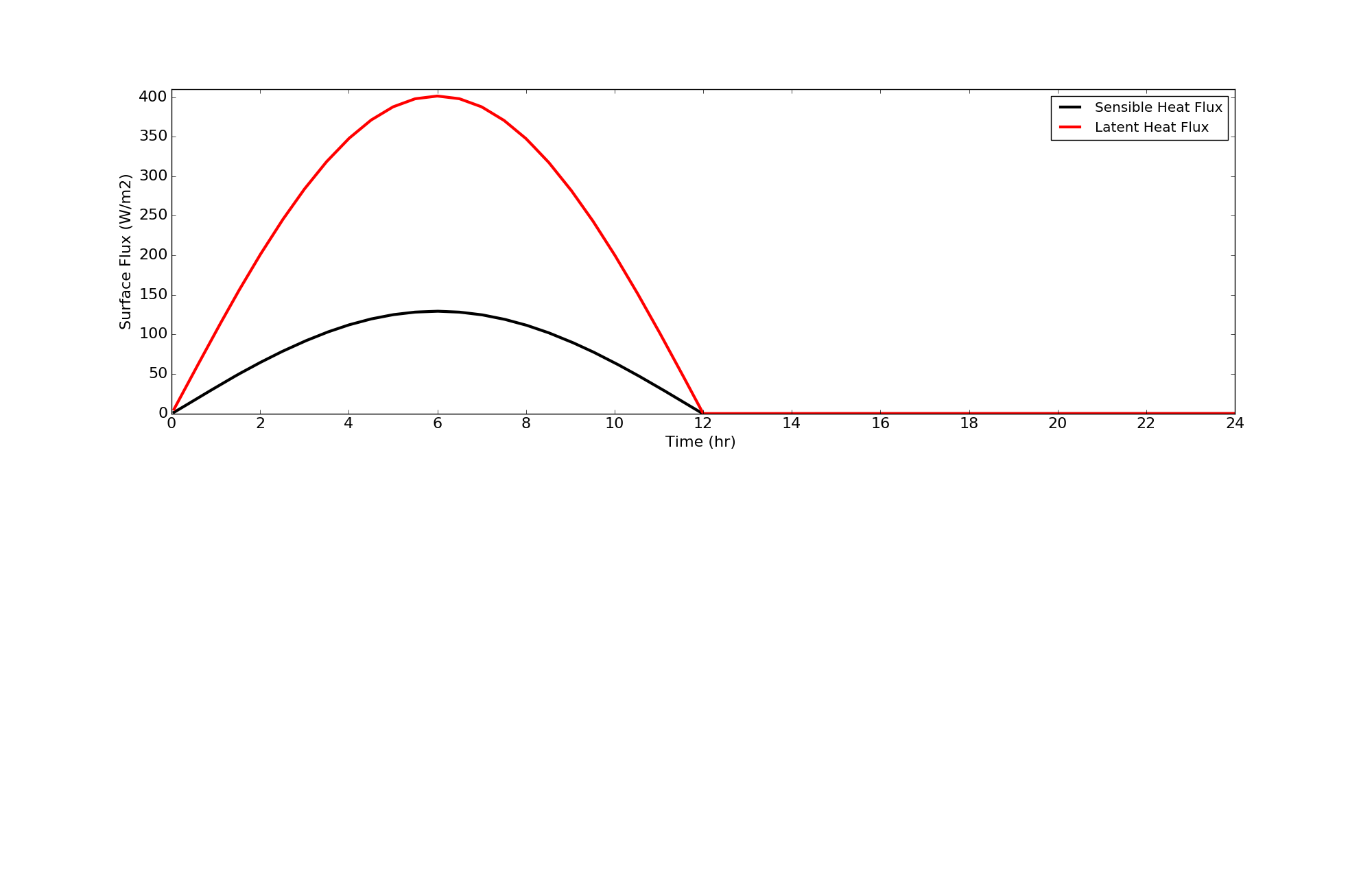 Time (hr)
Development of convection
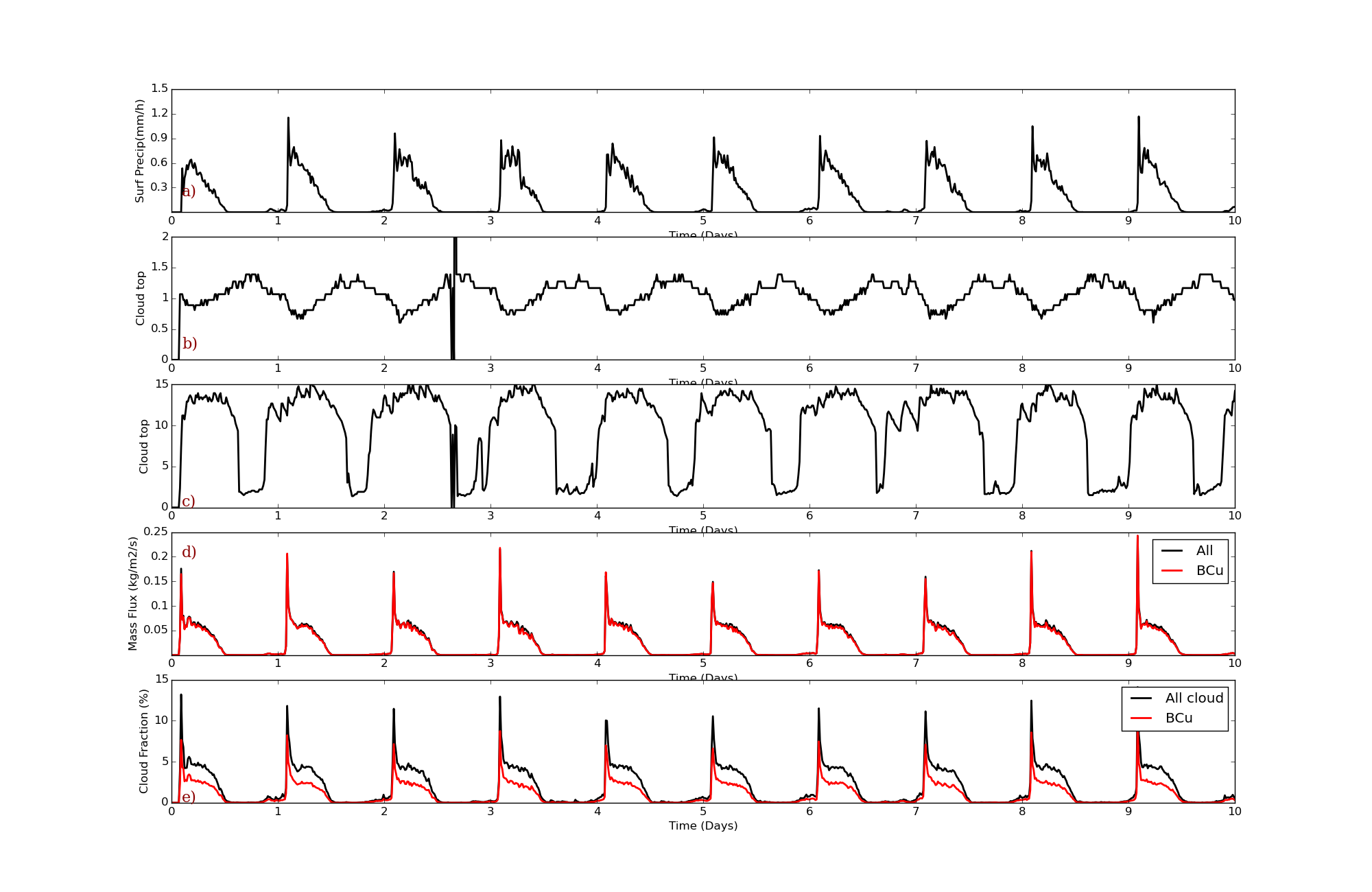 Precipitation (mm/h)
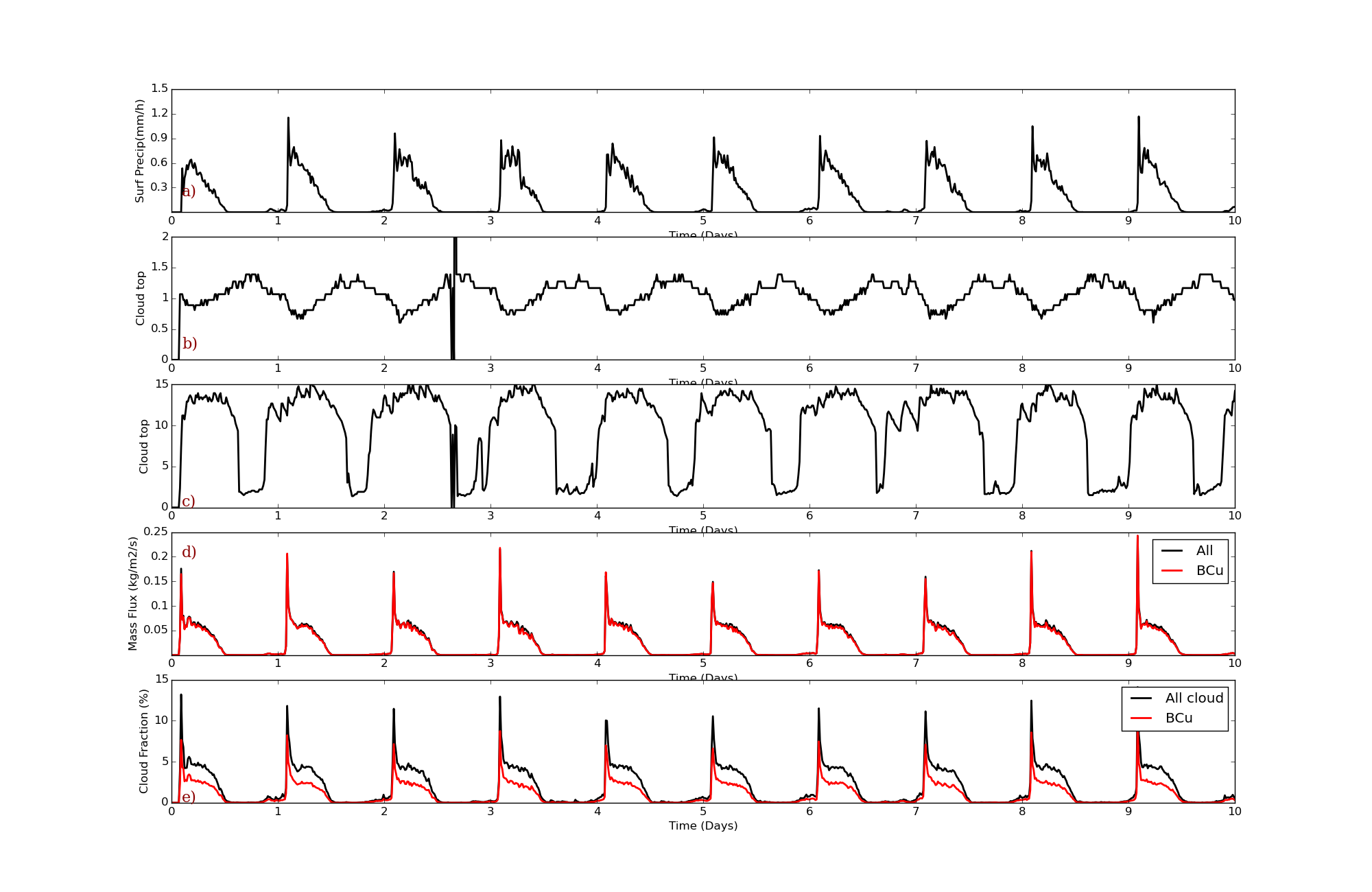 Cloud Top (km)
Cloud fraction (%)
Time (days)
The characteristics of the convective response are not consistent day-to-day.
Initial response of convection seen as a strong “spike”.
There is always cloud at night time in the domain (sometimes deep) .
Maximum precipitation is not always associated with the maximum in mass flux.
3
Development of convection
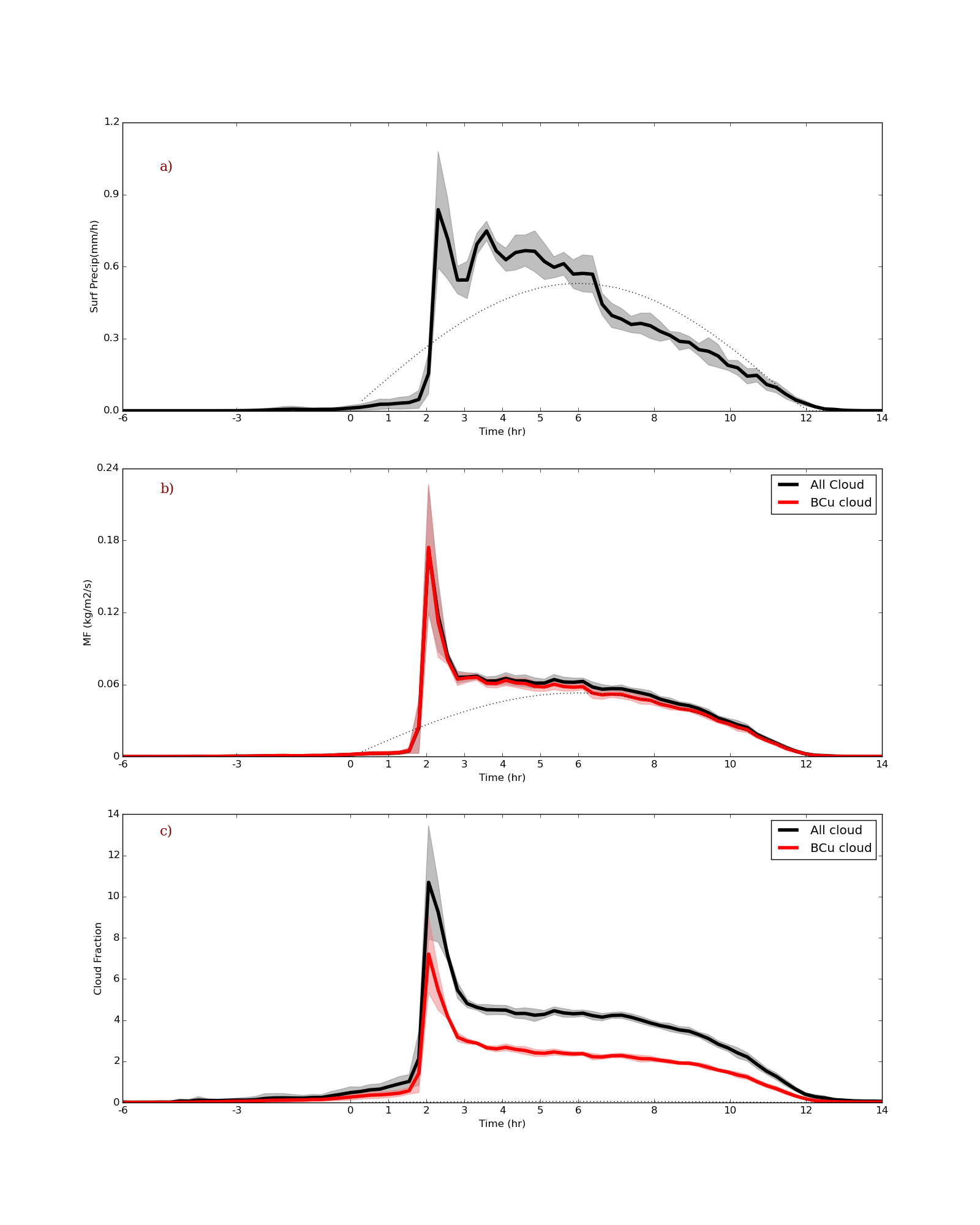 Convection triggered ~2hours after surface forcing starts. 
Away from triggering mass flux follows surface forcing. 



Larger variability in precipitation than mass flux.
Peak in surface precipitation is before the maximum in surface forcing.
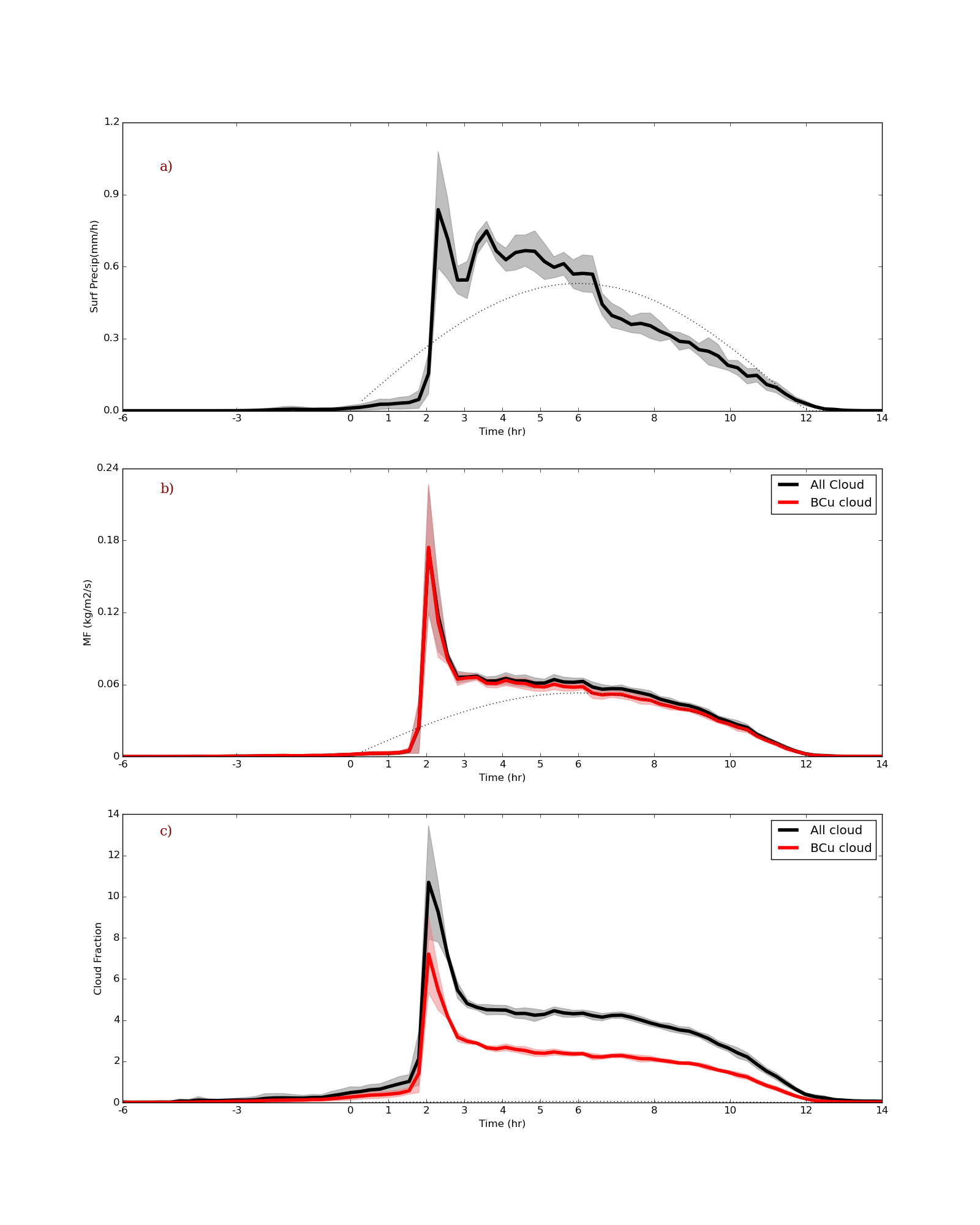 Precipitation (mm/h)
Precipitation (mm/h)
Hours
Time (hours)
Cloud statisticsWhat is responsible for the initial mass flux spike?
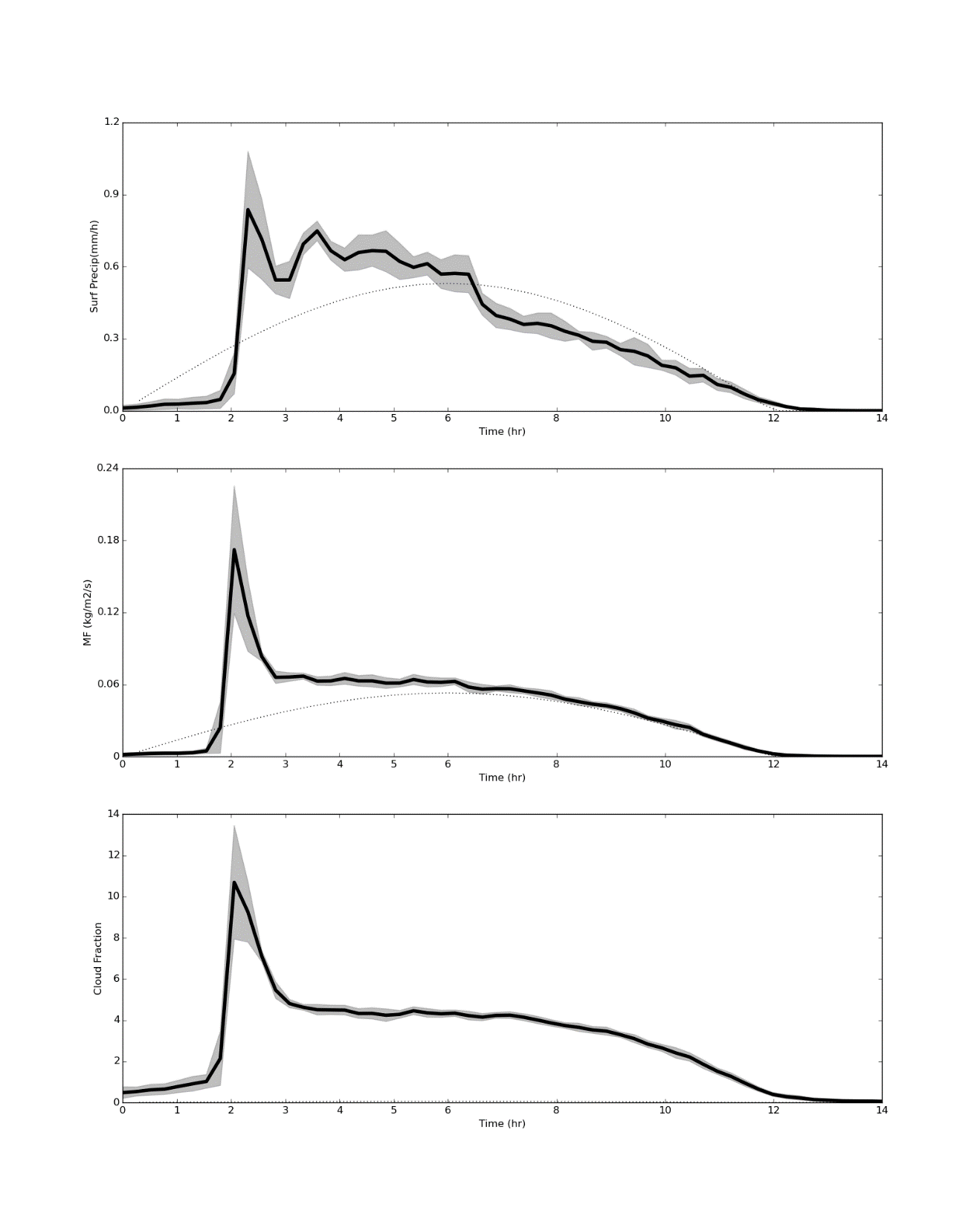 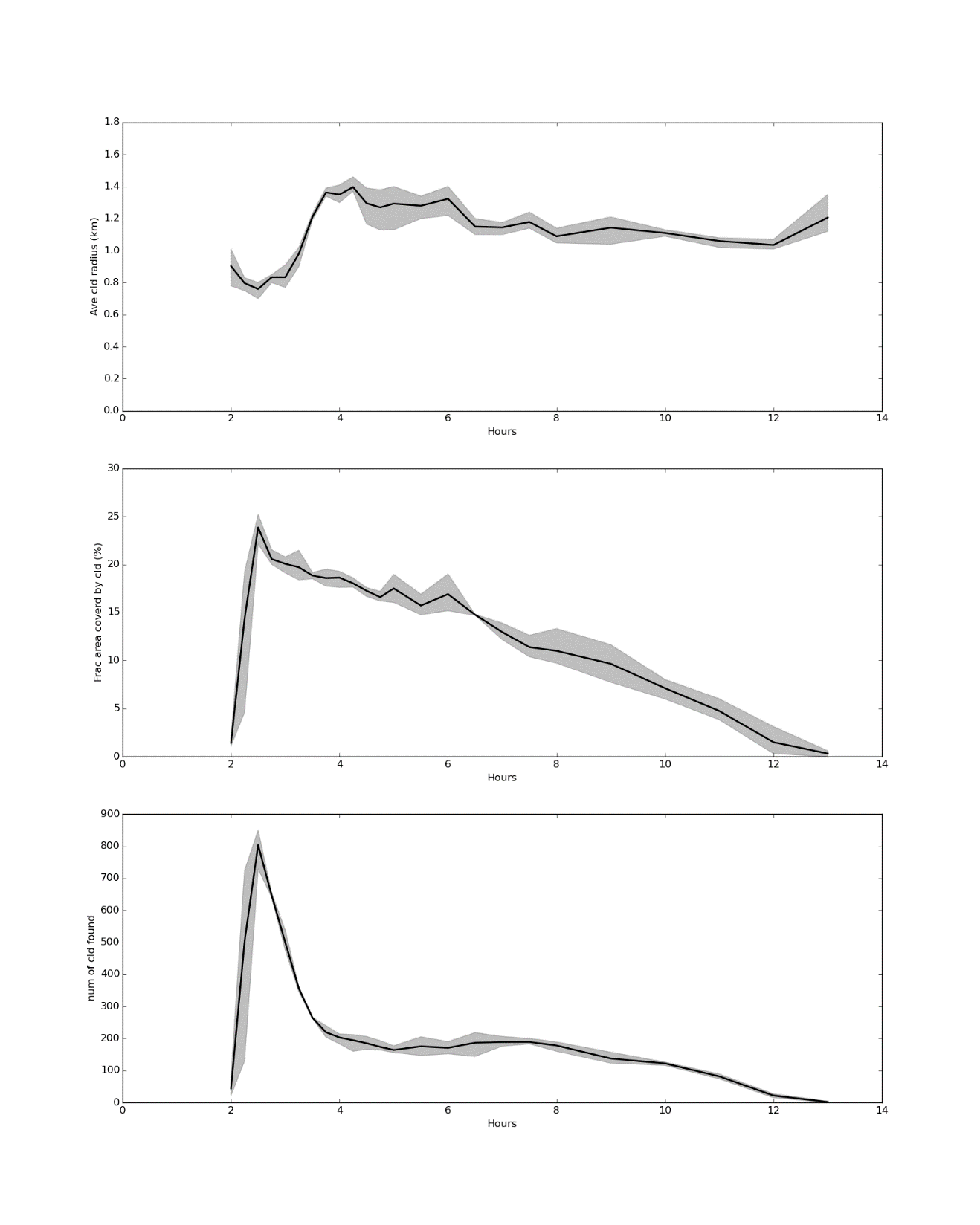 Mean cloud radius (km)
Mean cloud radius (km)
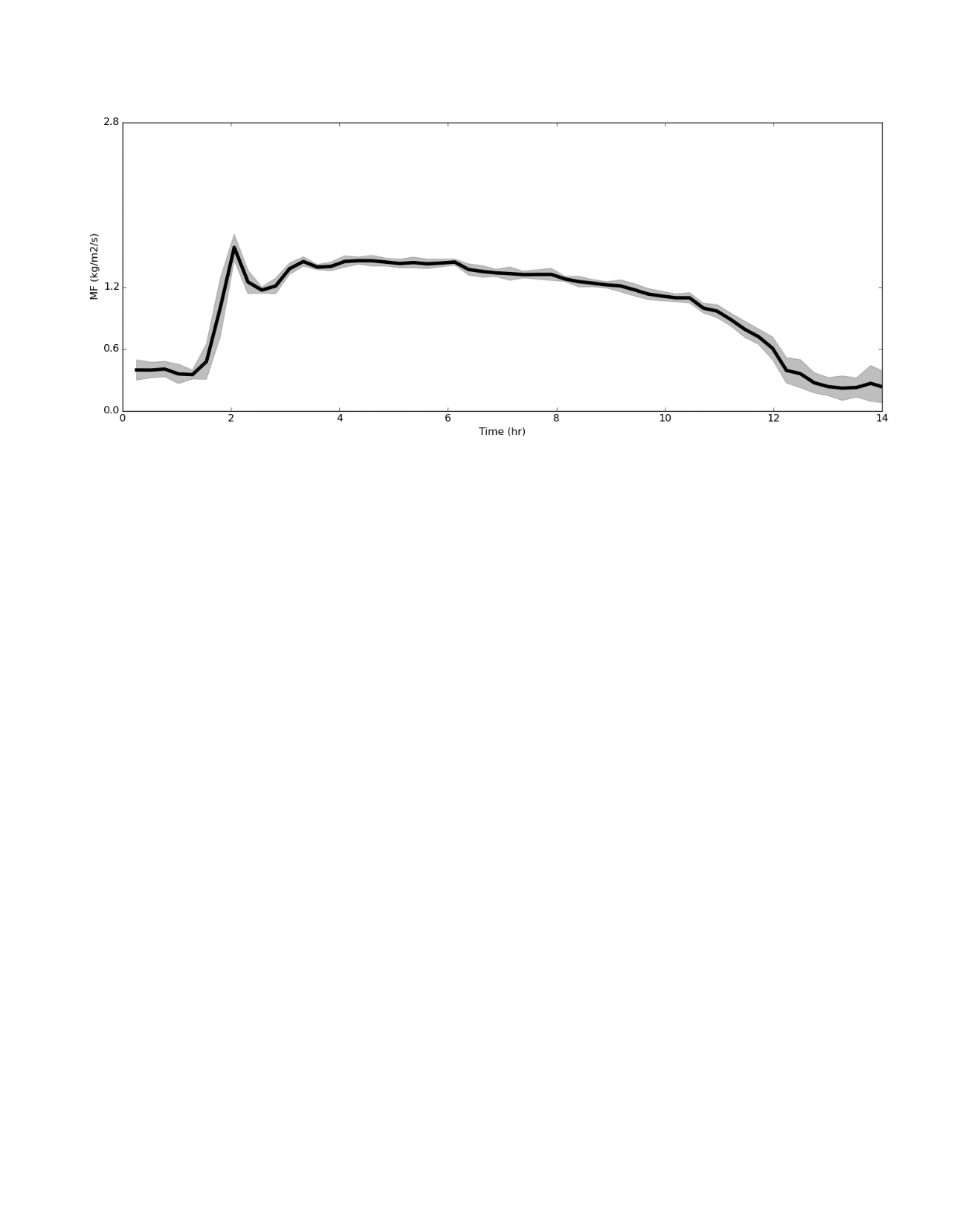 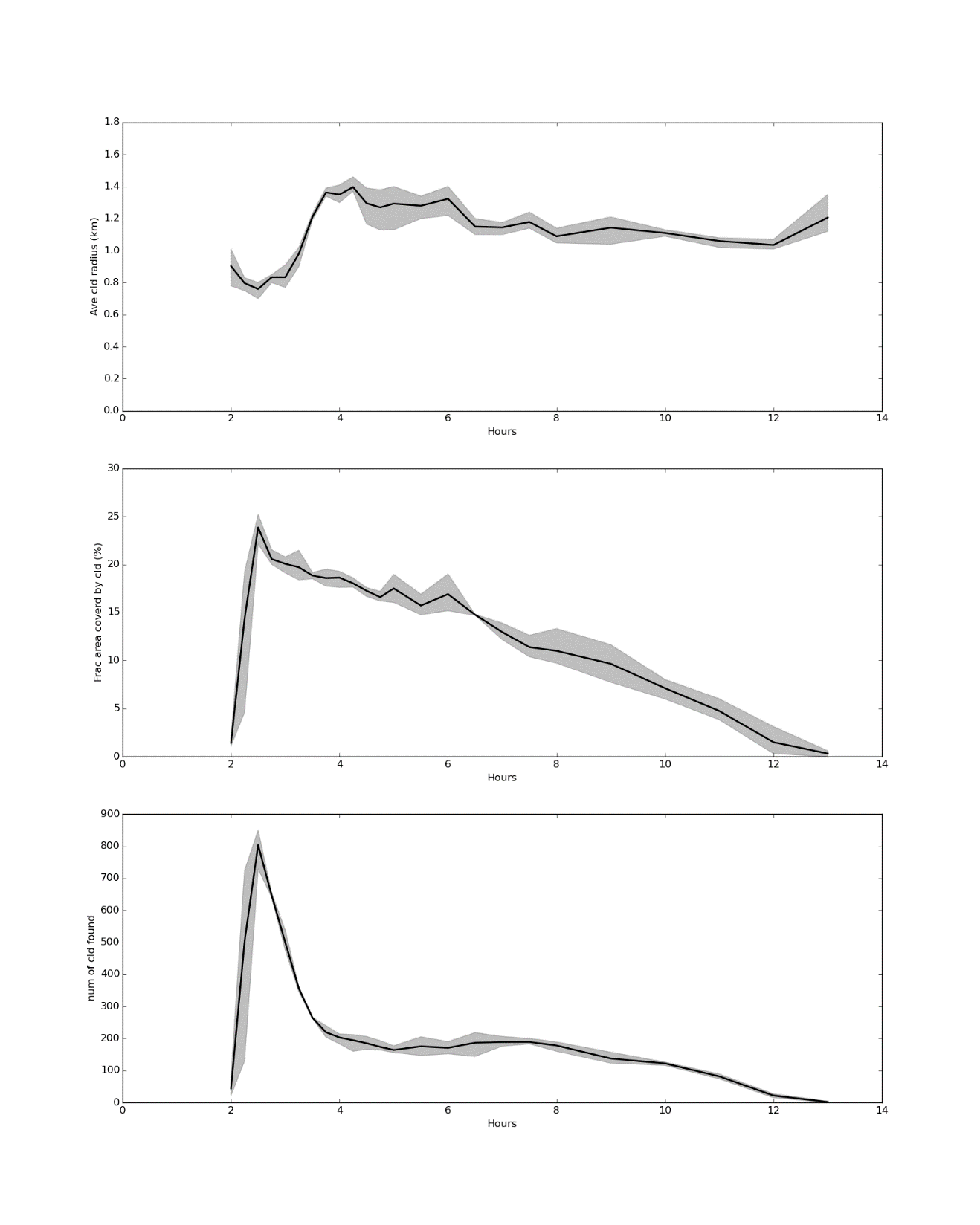 Number of clouds
Time (hours)
Time (hours)
Spike in triggering mass flux is due to the number of (relatively small) clouds. 
After triggering mean cloud radius approximately constant.
Cloud statisticsWhat is responsible for the initial mass flux spike?
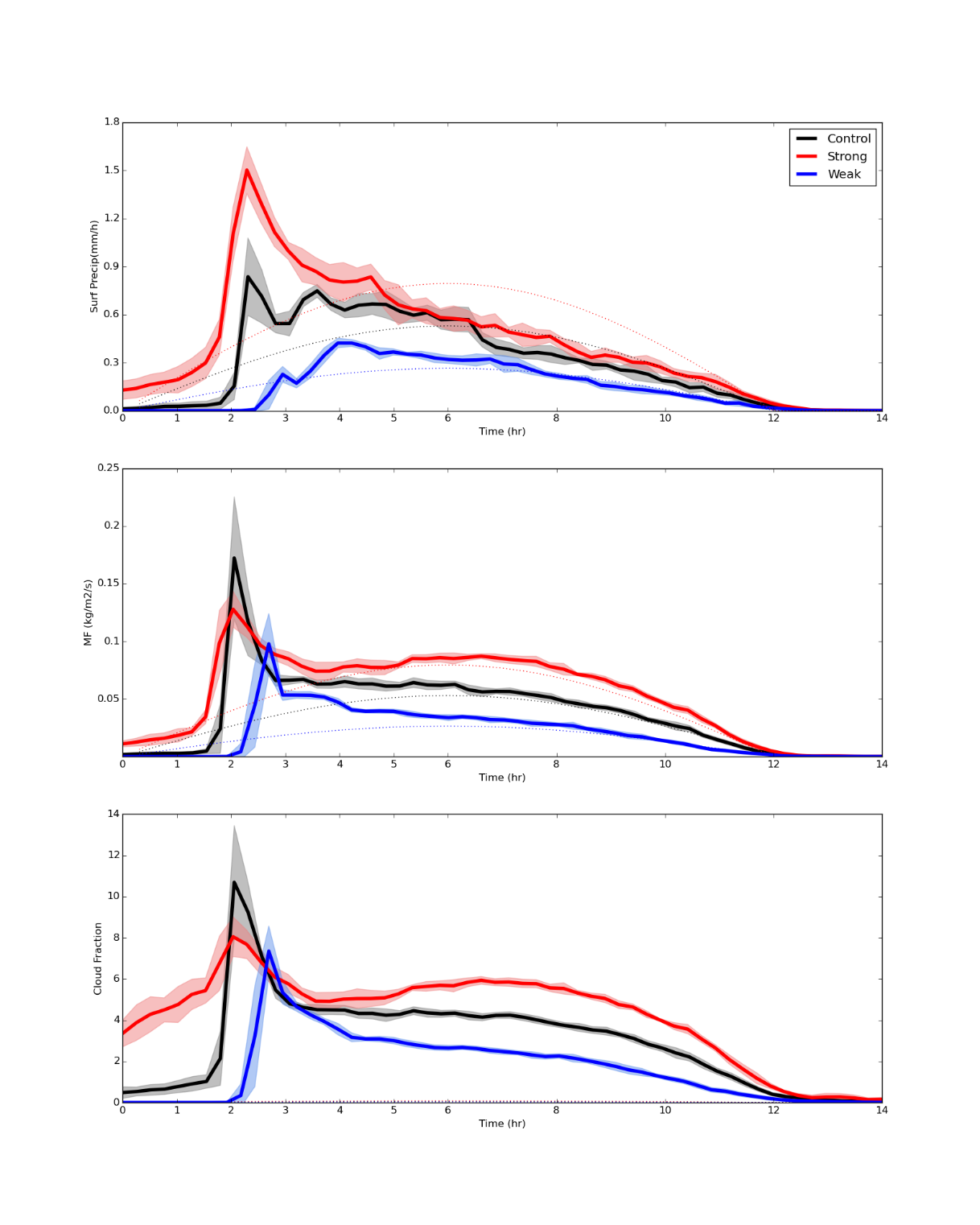 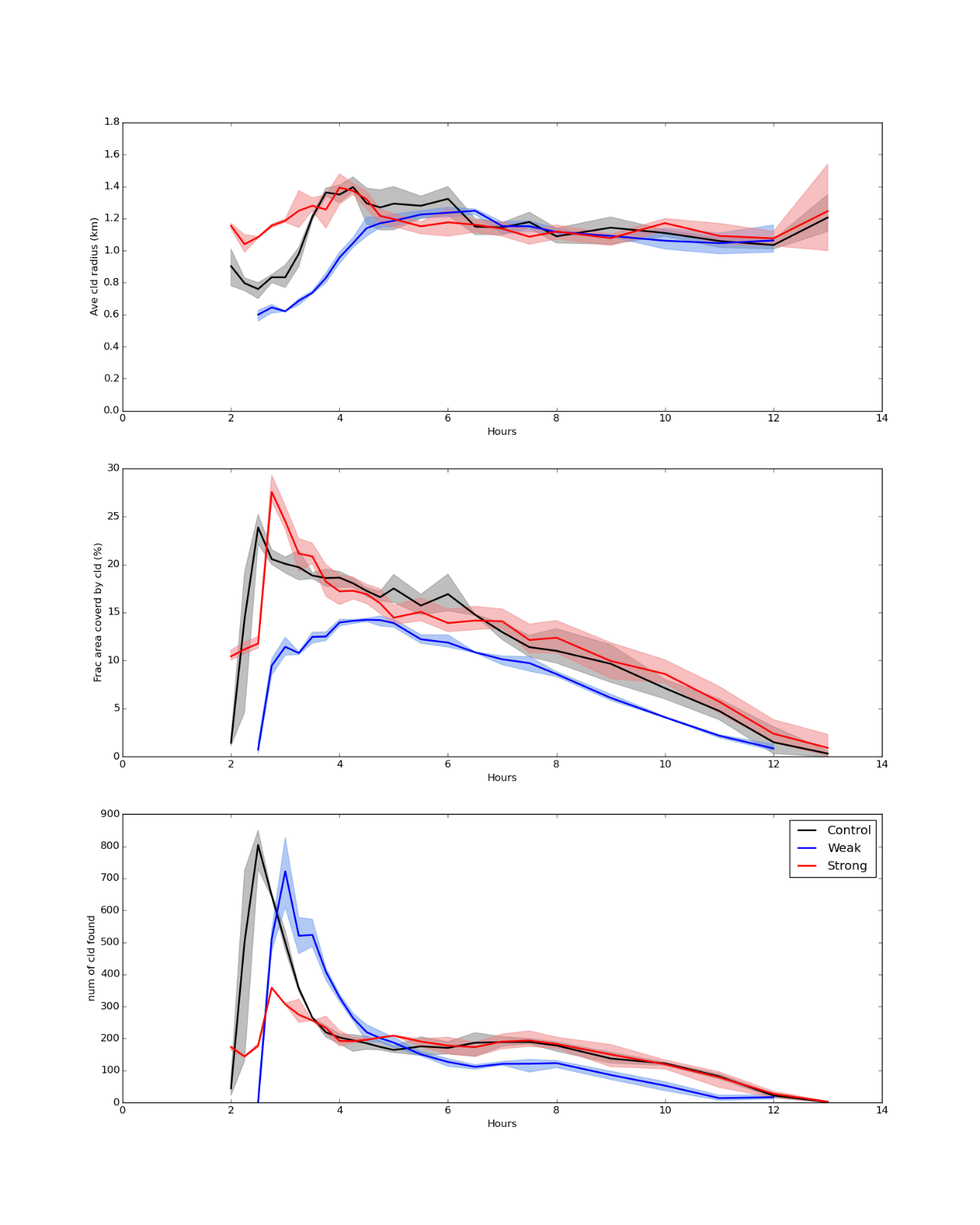 Mean cloud radius (km)
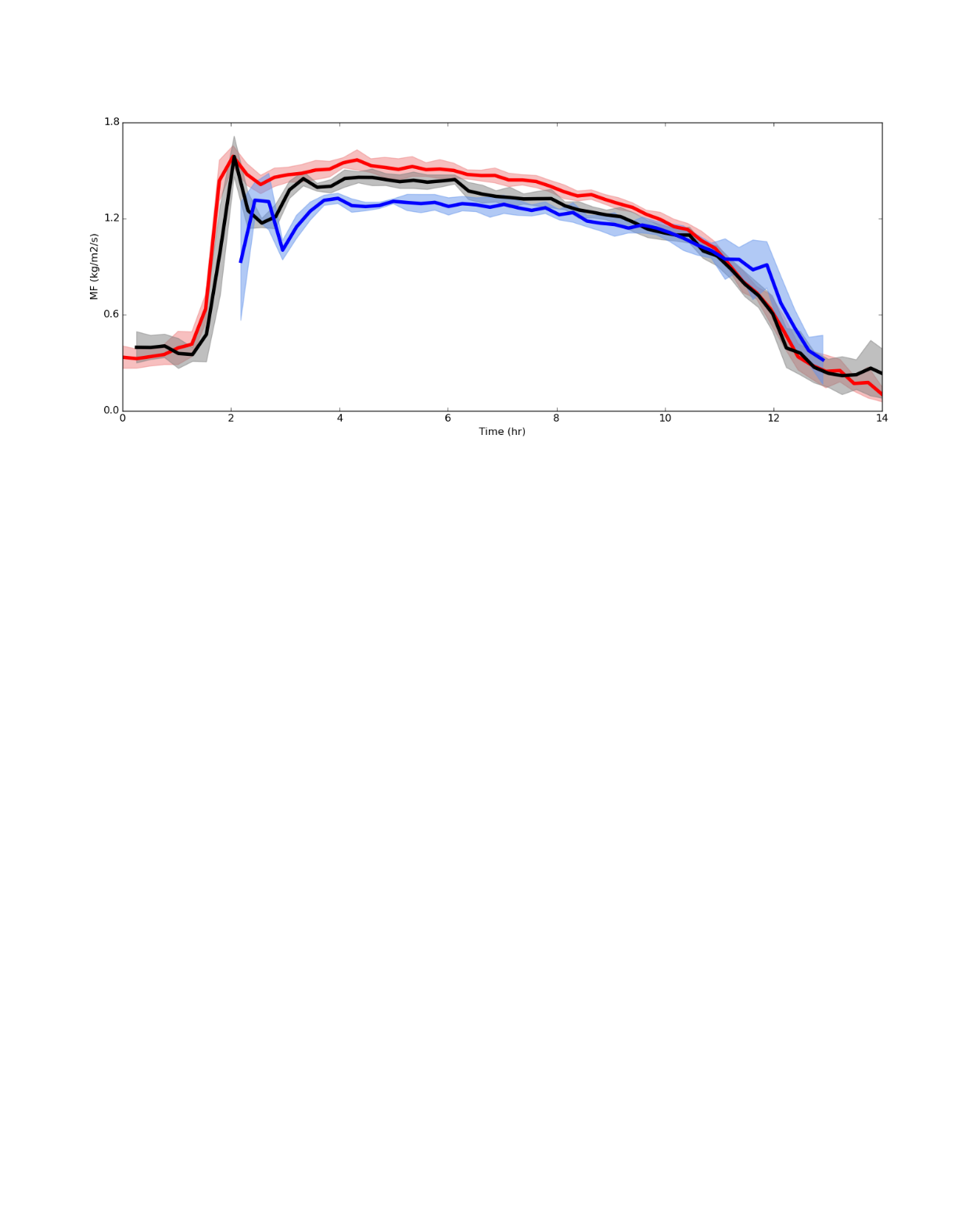 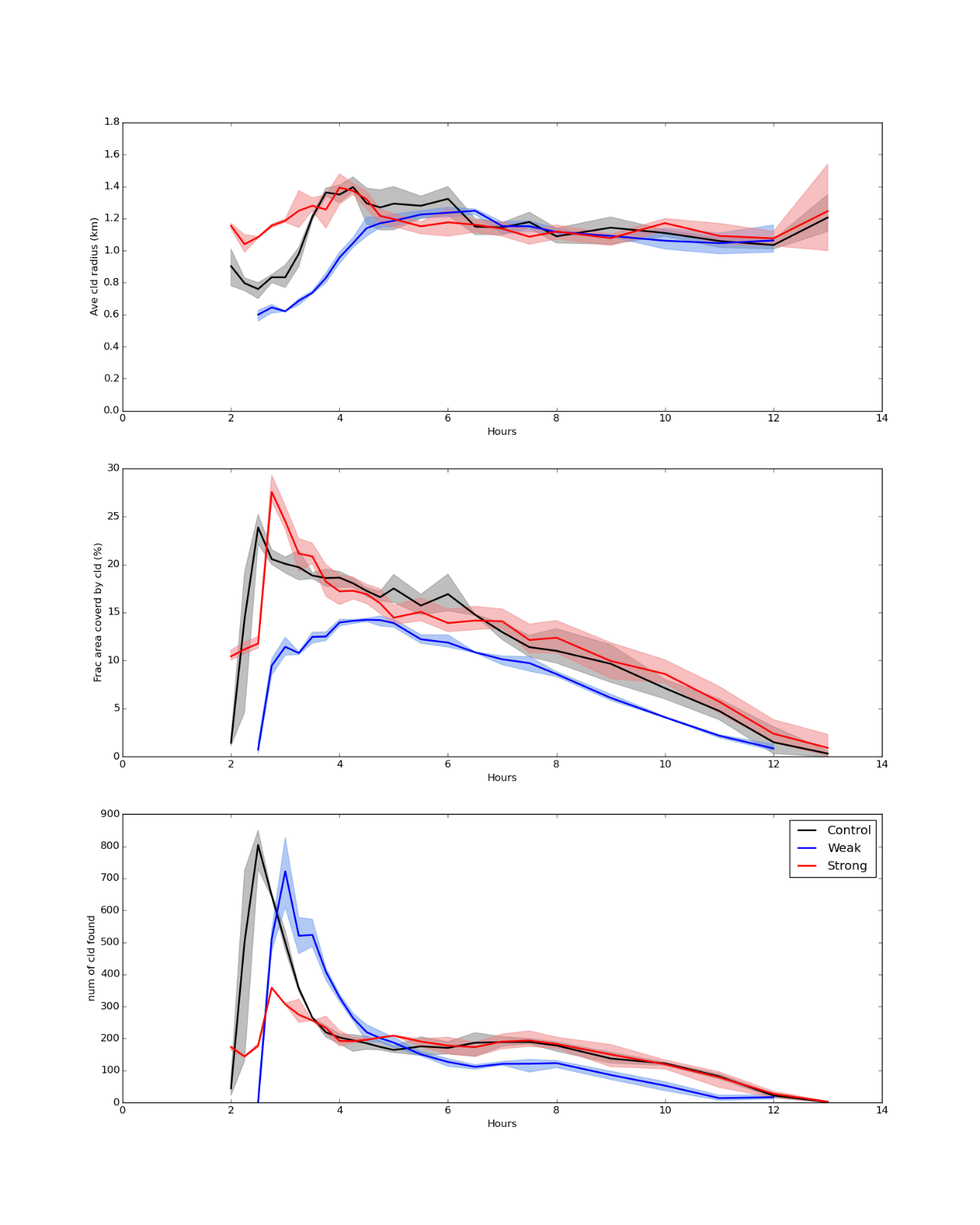 Number of clouds
Time (hours)
Time (hours)
Changing the surface forcing has little effect on these results (apart from the initial triggering time).
Convective Memory
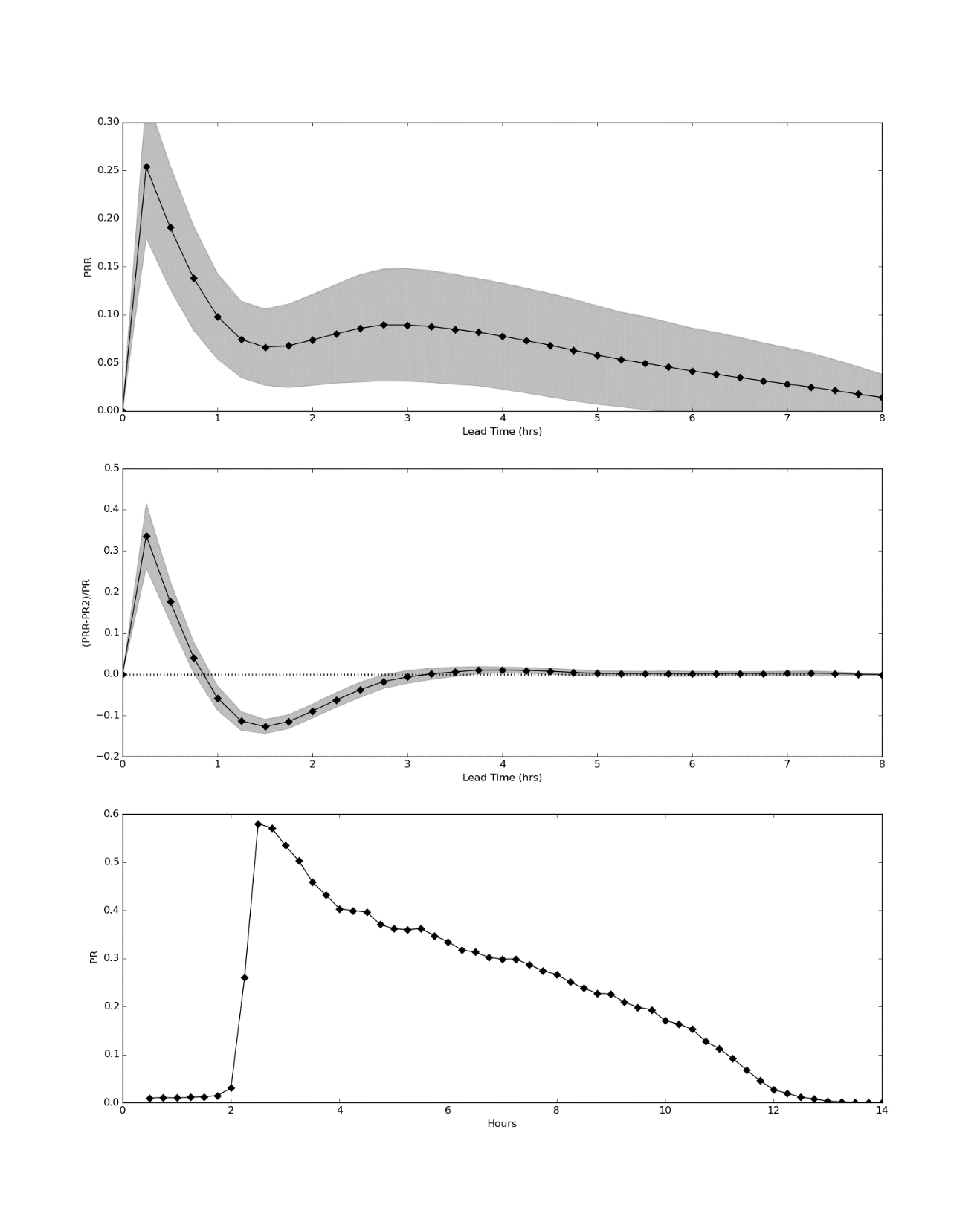 Time (hours)
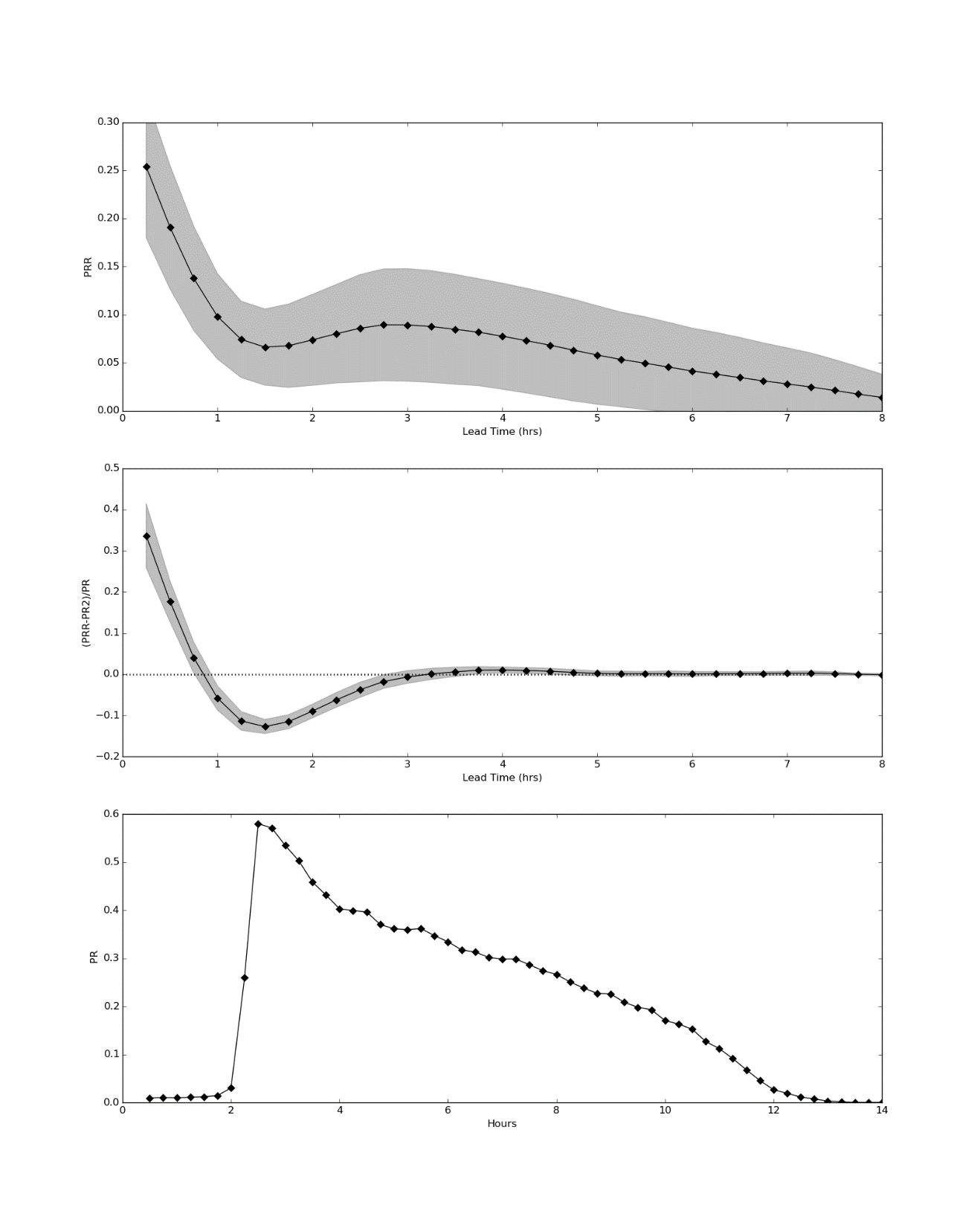 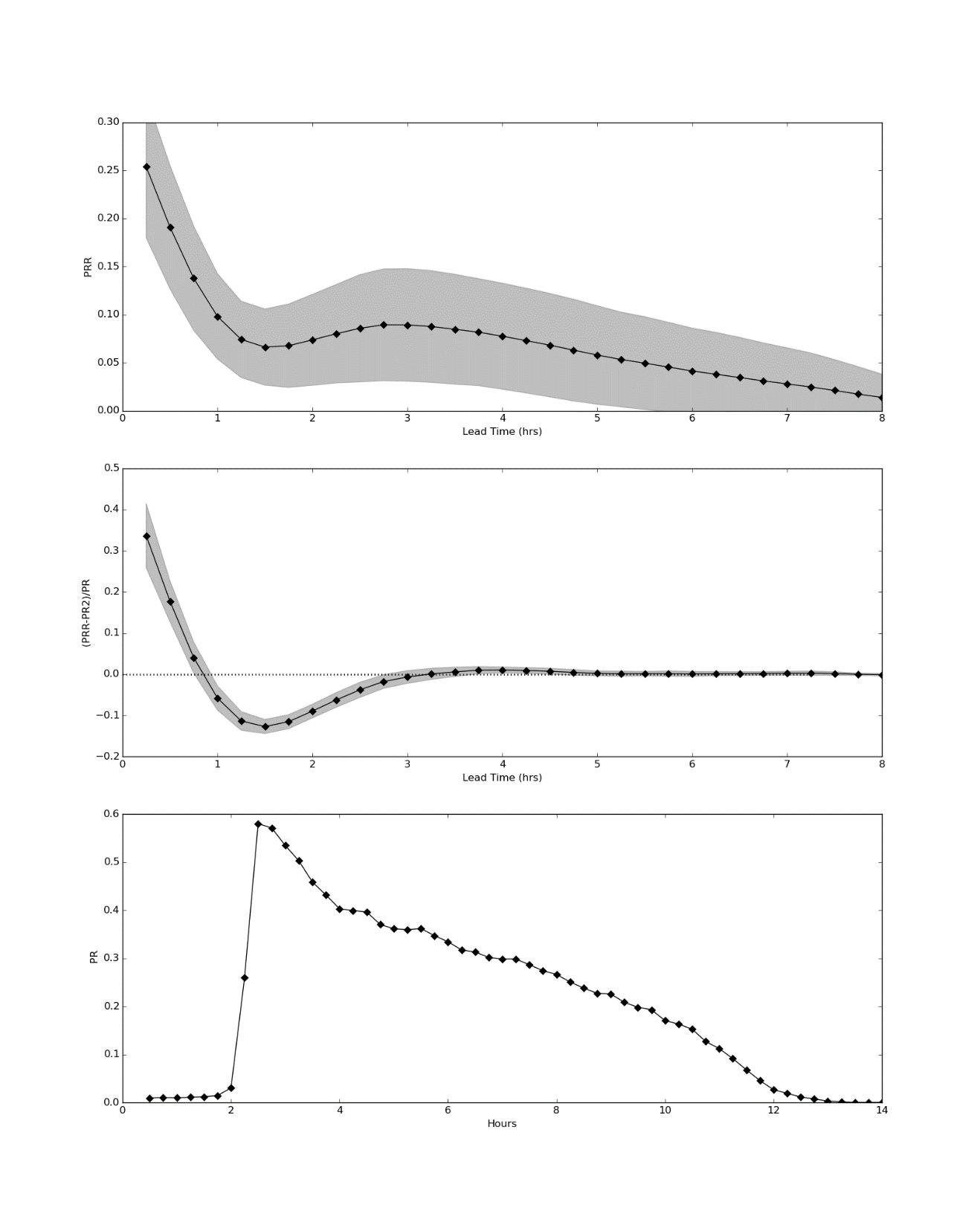 7
Impact on memory of thermodynamic variability at the start of forcing cycle?
Control
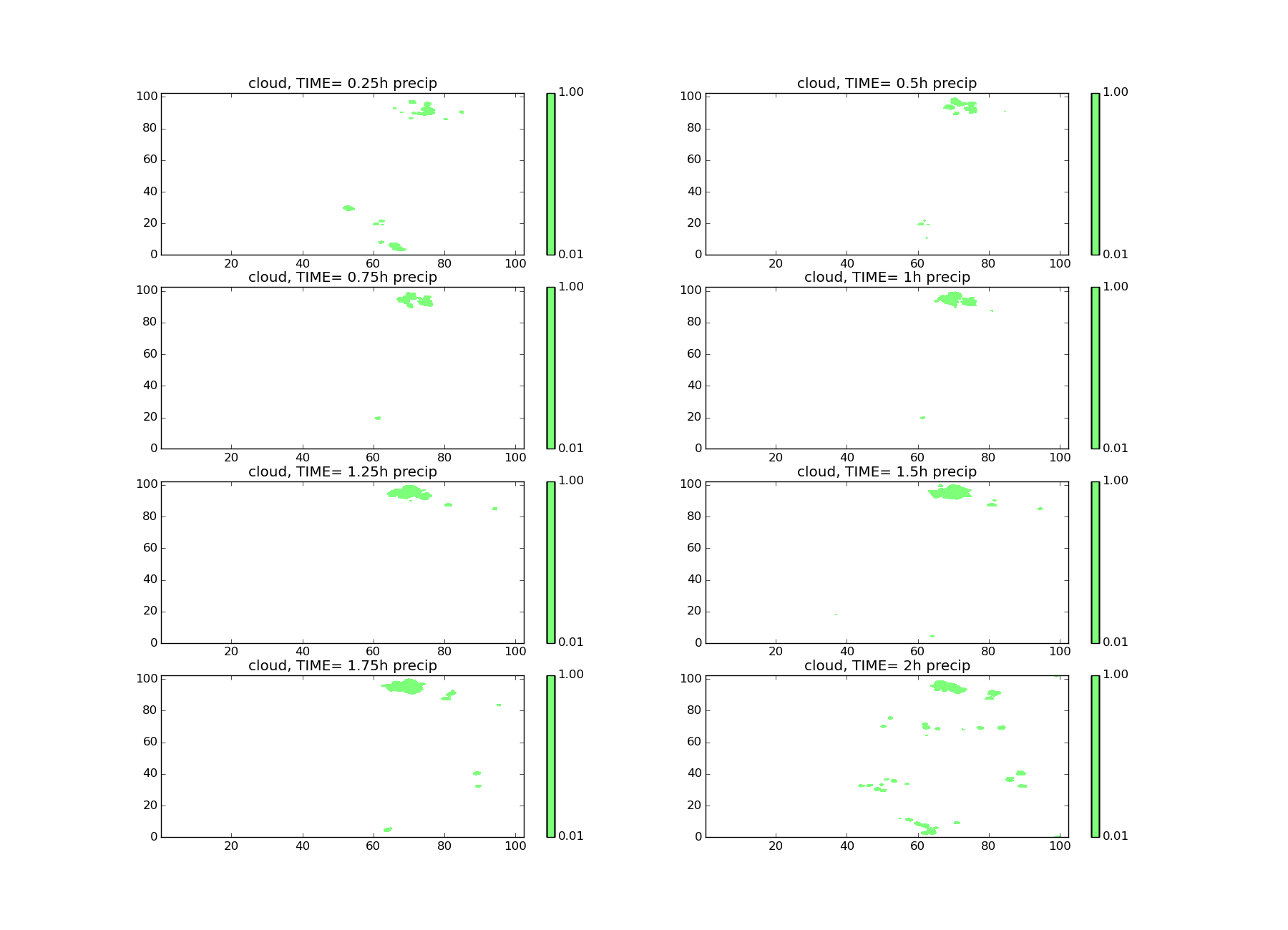 At triggering there is a larger number of smaller clouds.
Memory timescale is a slightly shorter (order 30 minutes).
y (km)
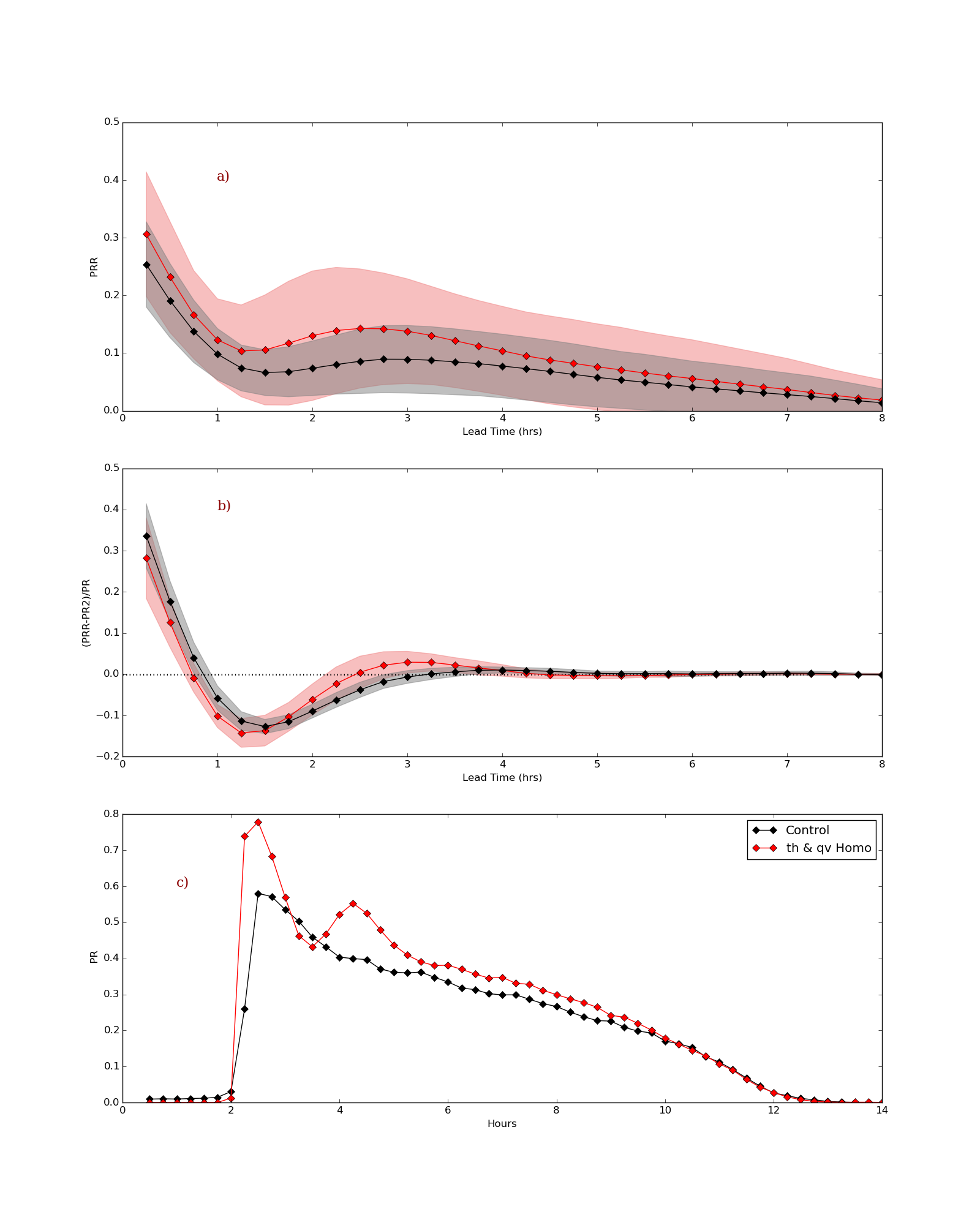 Variability removed
x (km)
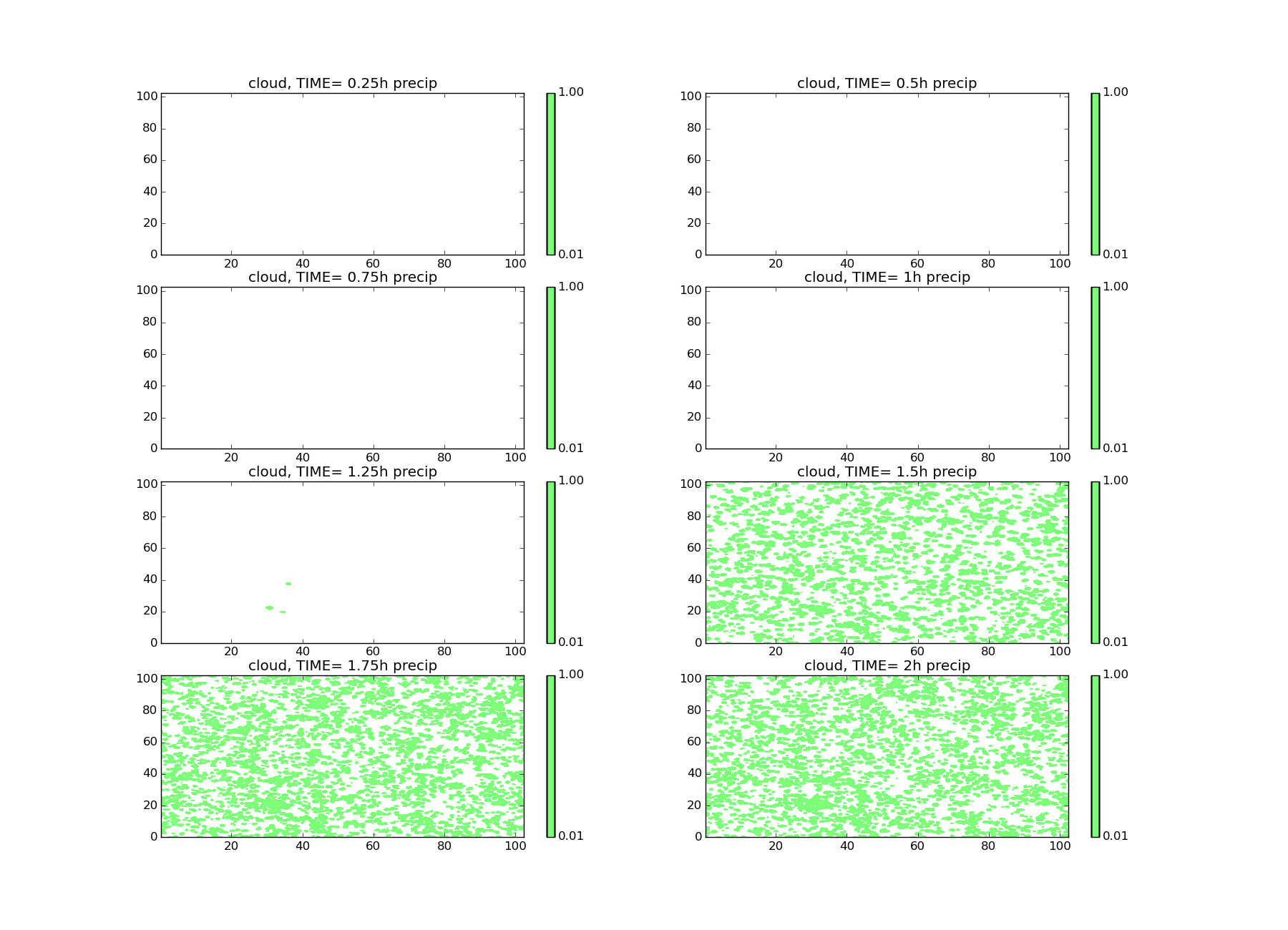 y (km)
x (km)
Headlines….
What next?How do thermodynamic and dynamic profiles change before and after rainfall?
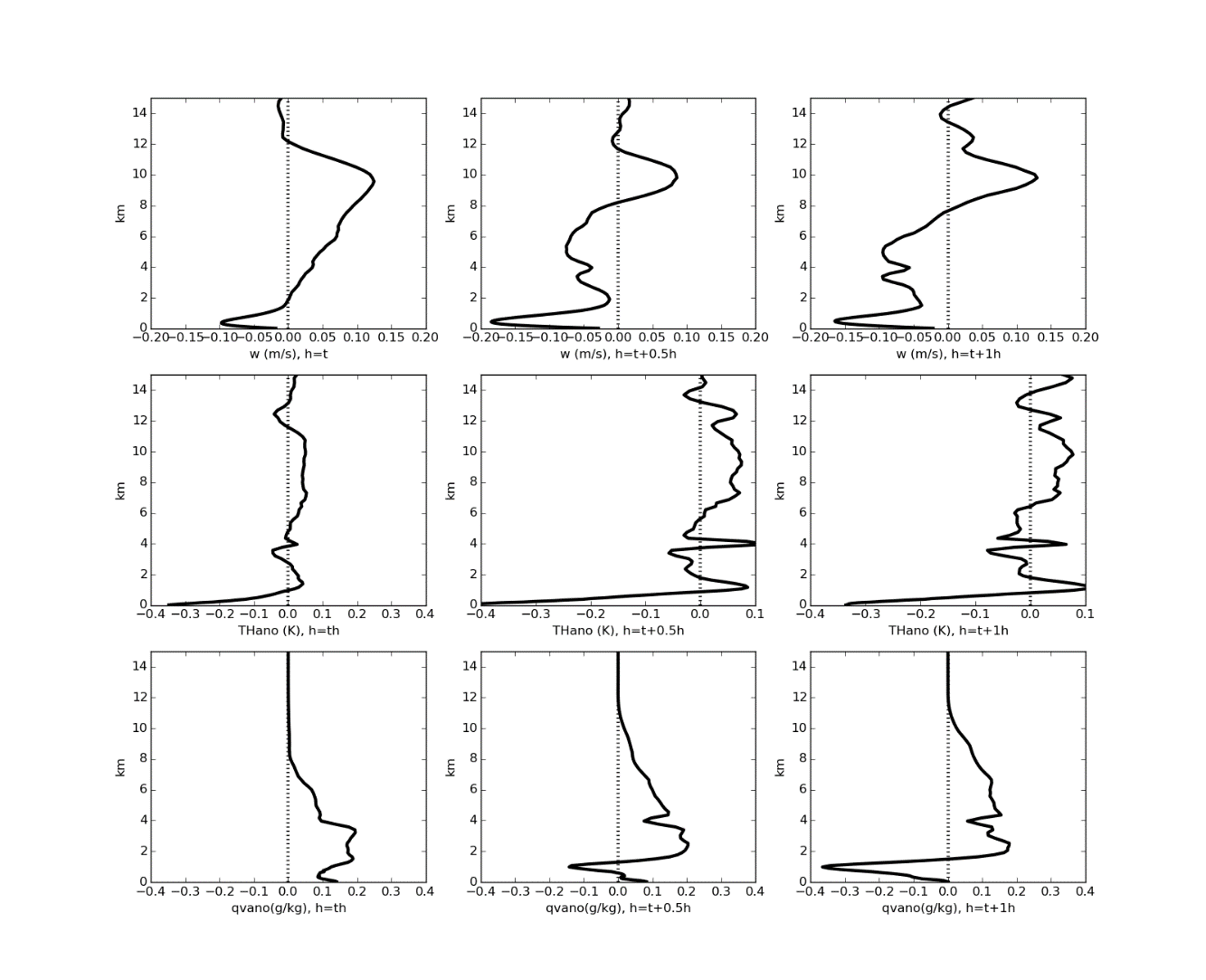 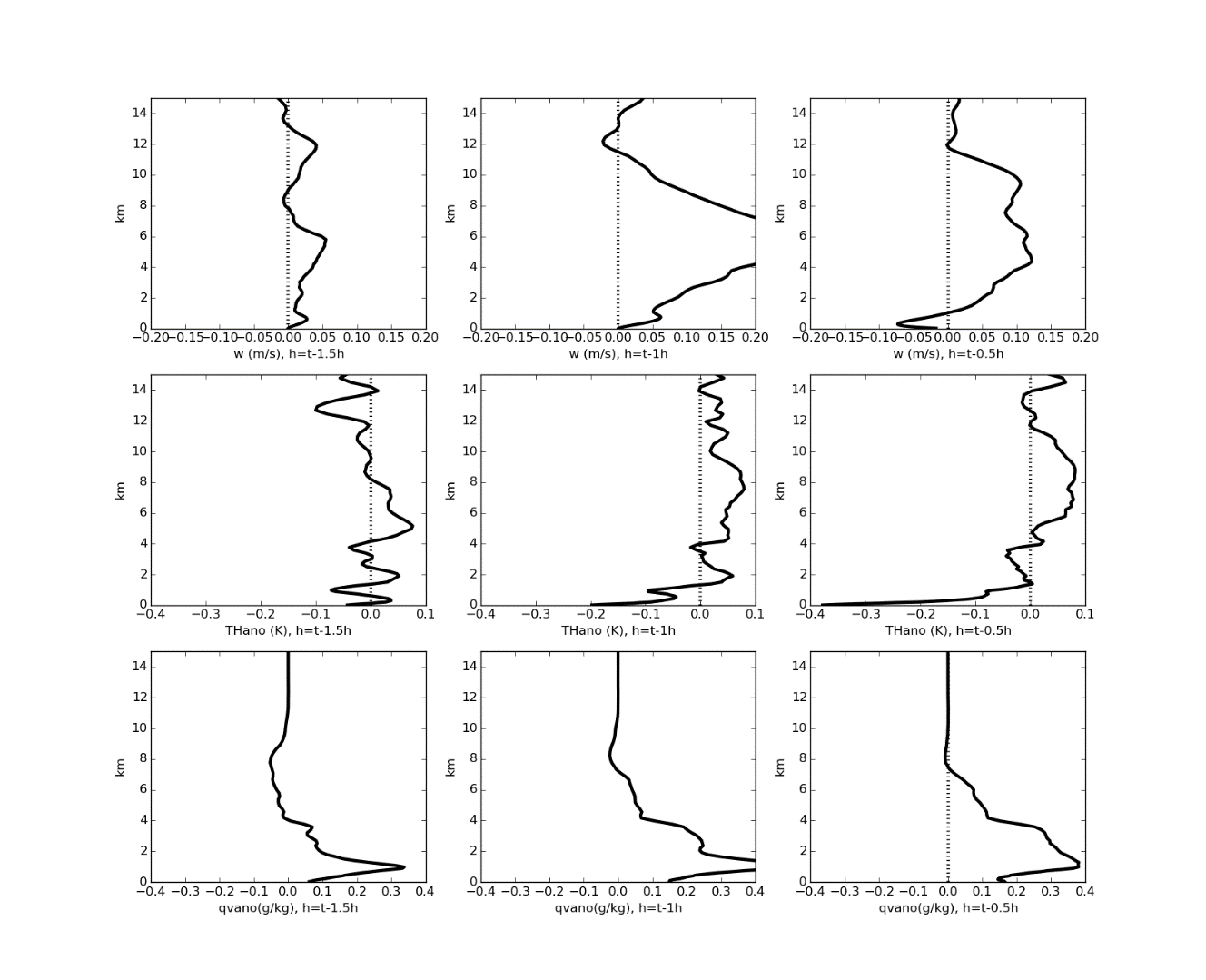 w (m/s)
Θ’ (K)
qv’ (K)
t-1.0 hour
t-1.5 hours
t-0.5 hours
t-1.0 hour
t
t-0.5 hours
What next?What is the impact of surface heterogeneity?
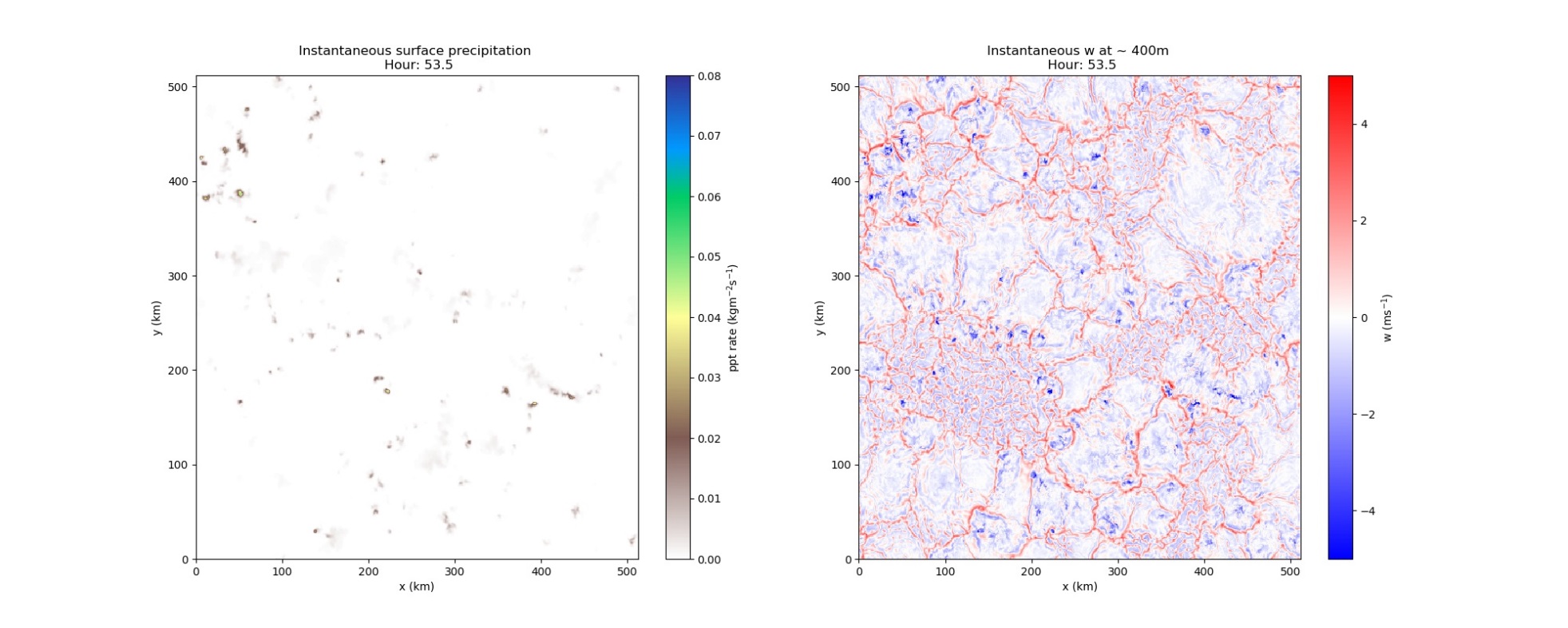 Set up functionality to have spatially varying surface fluxes/temperature (using netcdf files as input)
Idealised tests of impact of having spatially varying surface fluxes
Use idealised diurnal cycle setup. Random perturbations? Patches? Sine wave? Correlation length scale?
Is there an impact on the convection? Are the results significantly different to the homogeneous forcing?

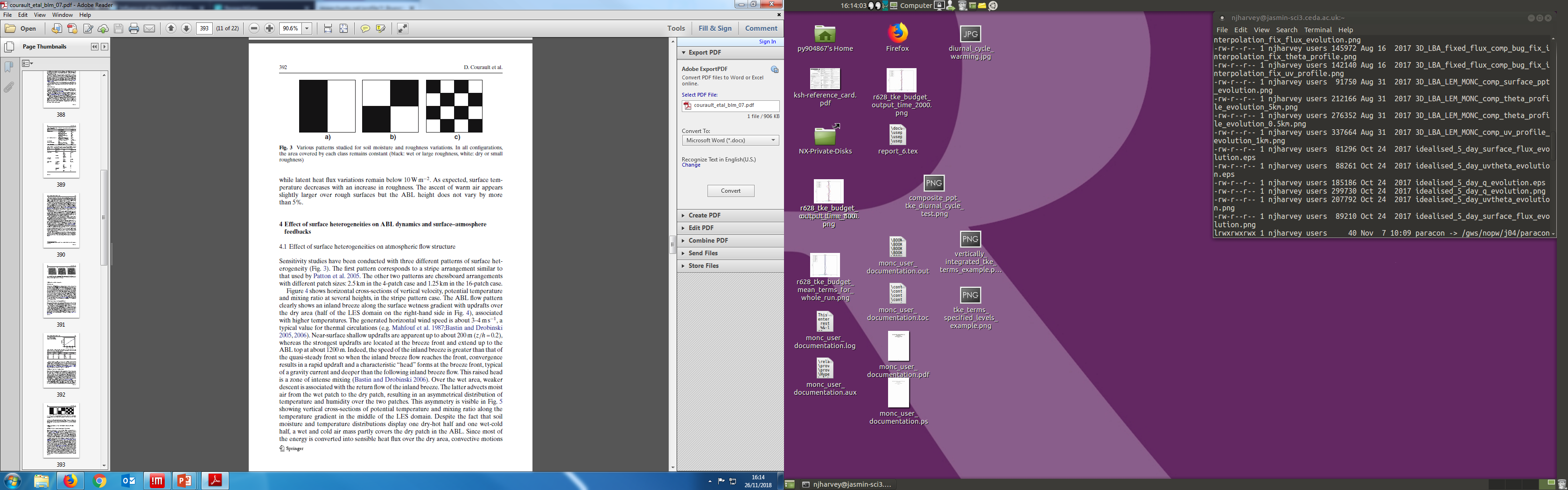 w (m/s)
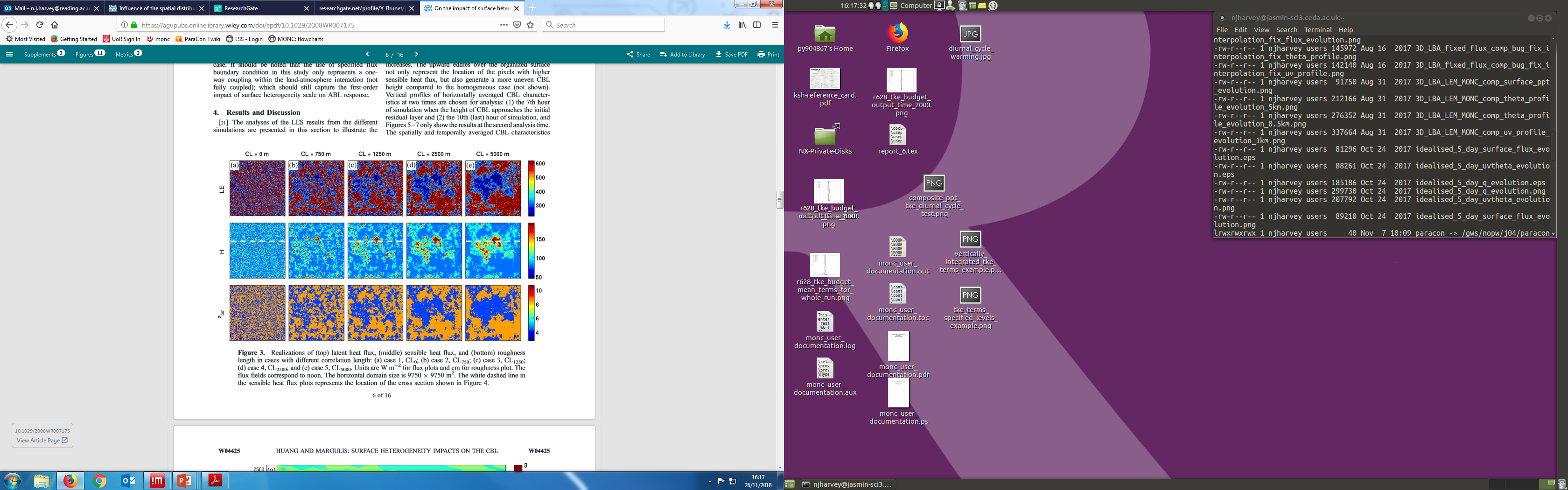 Increasing correlation length scale
What next?What is the impact of surface heterogeneity?
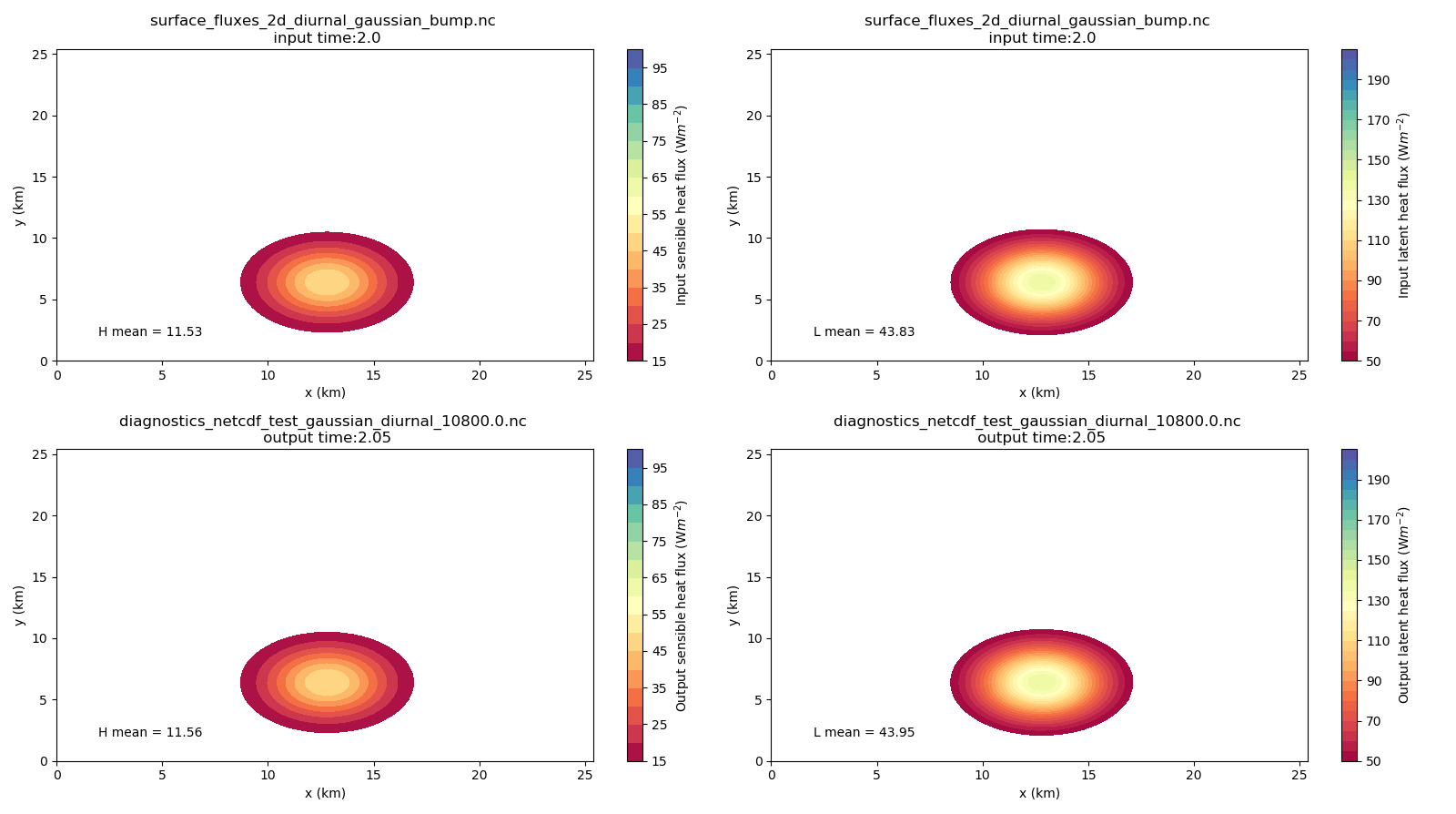 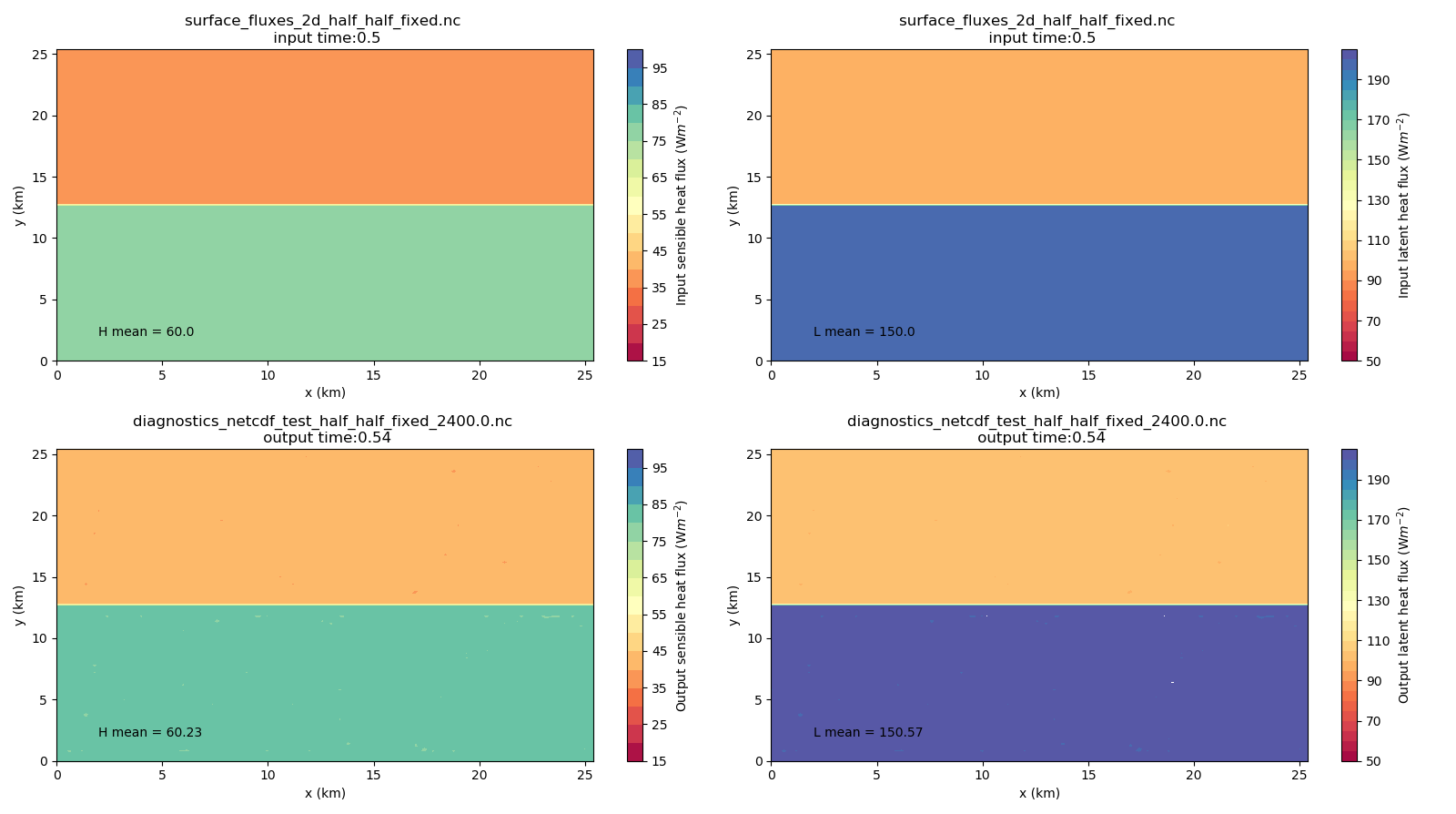 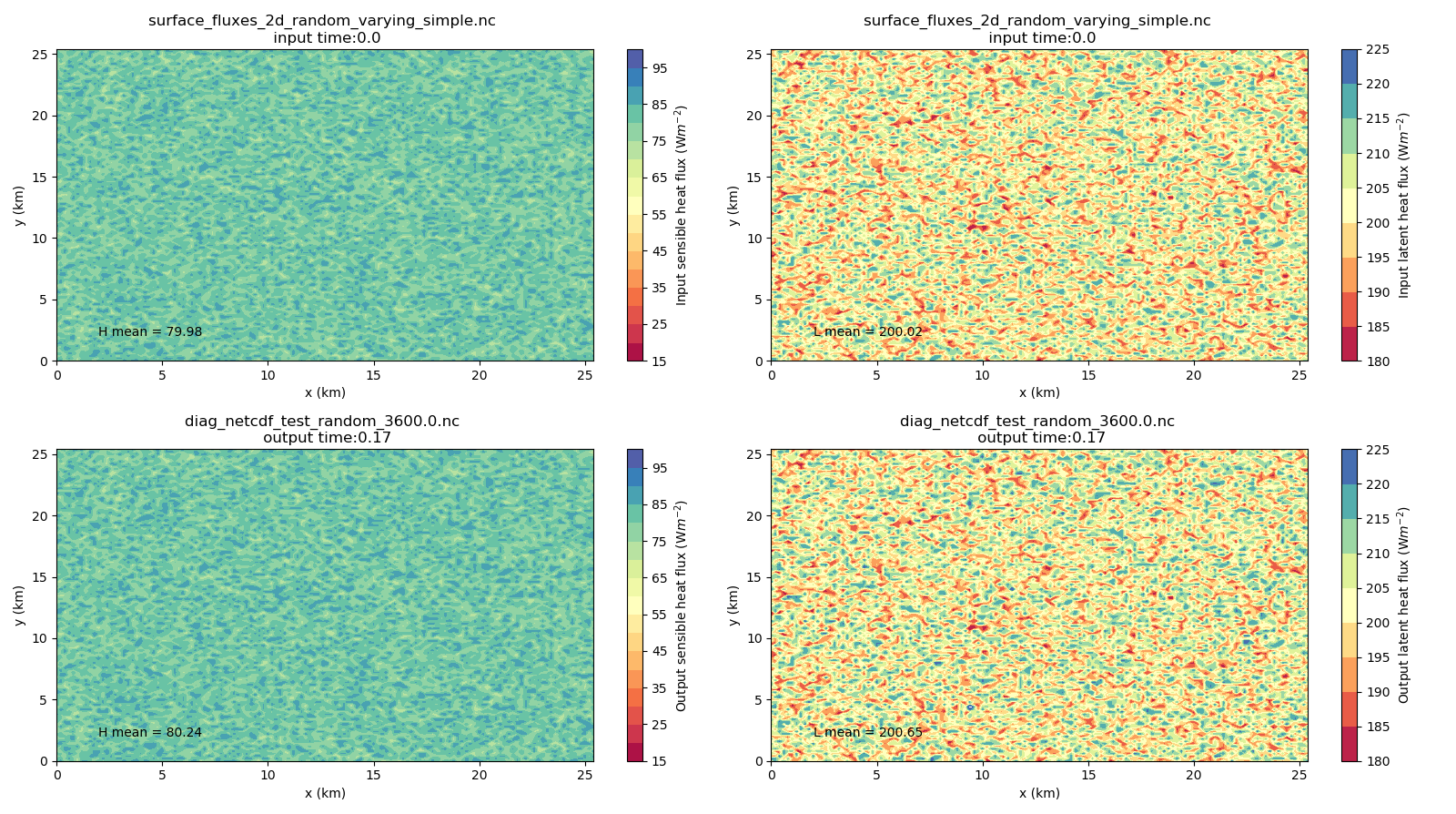 Input
Output
What next?What is the impact of surface heterogeneity?
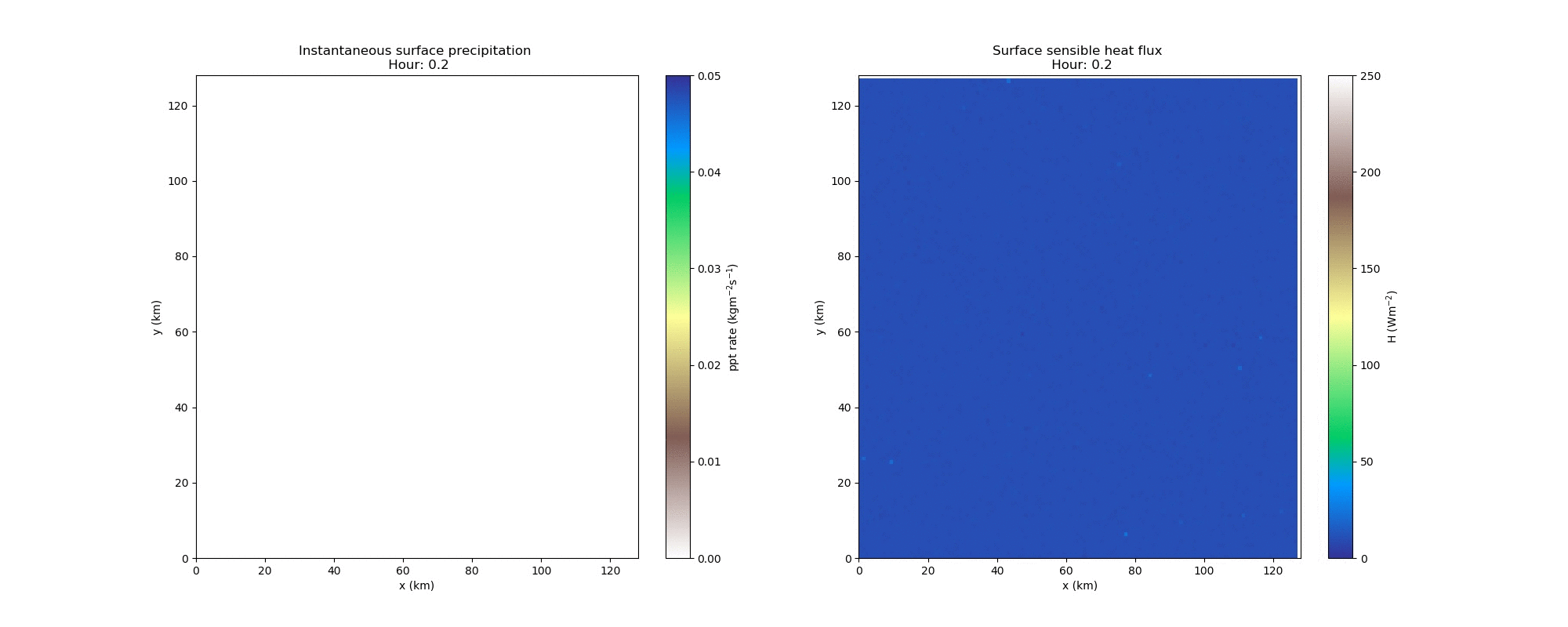 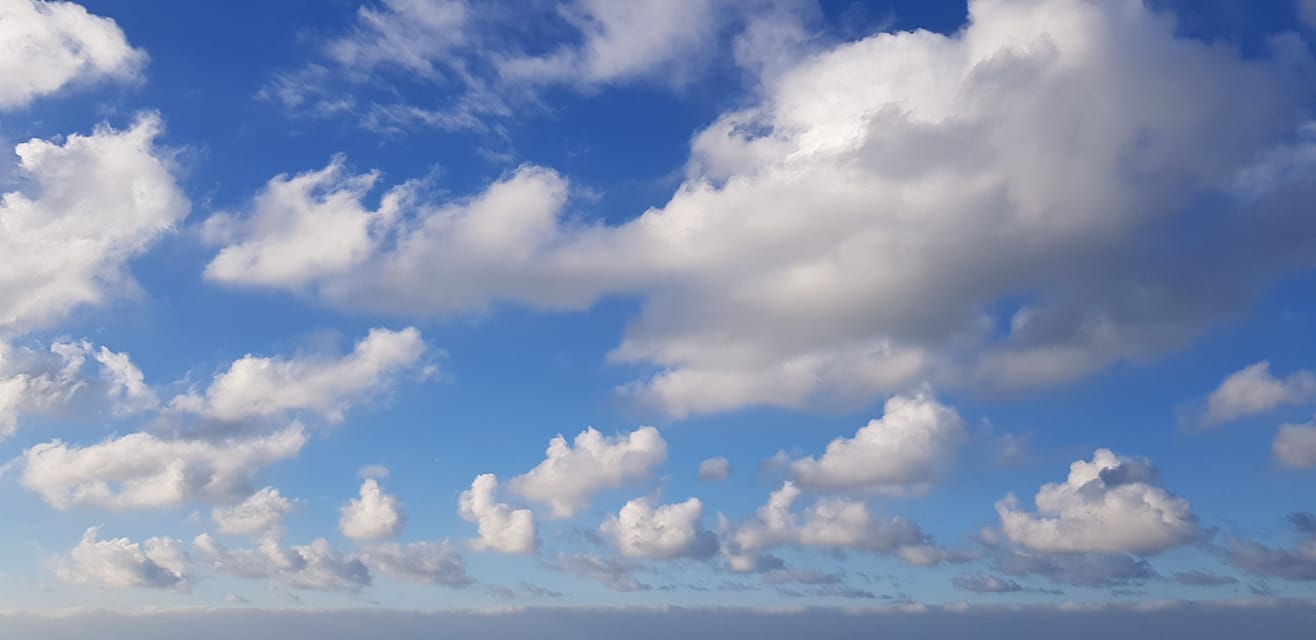 Questions?